KEY CONCEPT Pathogens are organisms or substances that cause illness    ex. Viruses, bacteria, fungi, protozoa
Two Types of Cells
Eukaryotes
Ex) Plant & animal cells
More complex
Have organelles ex) mitochondria, nucleus, ribosomes, etc
Have DNA/RNA
Prokaryotes
Ex) Bacteria, single celled organisms
Simpler & smaller cells
Do NOT have organelles
DO have DNA/ RNA
Two types of Bacteria
Bacteria have existed for 3.5 billion years and are the most ancient and diverse form of life on Earth.
Archeabacteria
Eubacteria
Many Live in harsh environments that we believed to be lifeless.
Ex.   Extremely acidic environments, excessive temperature exceeding  400 degrees.
The most common type of bacteria.
3
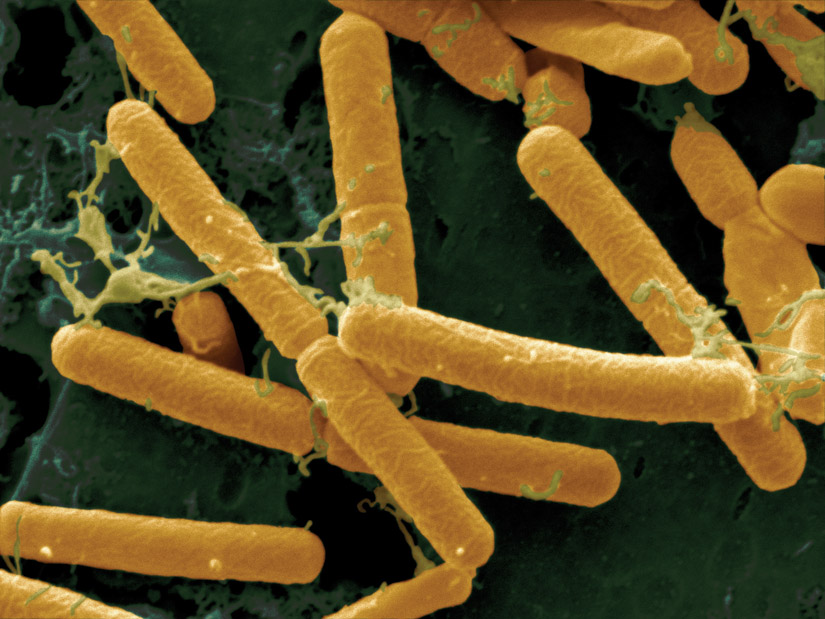 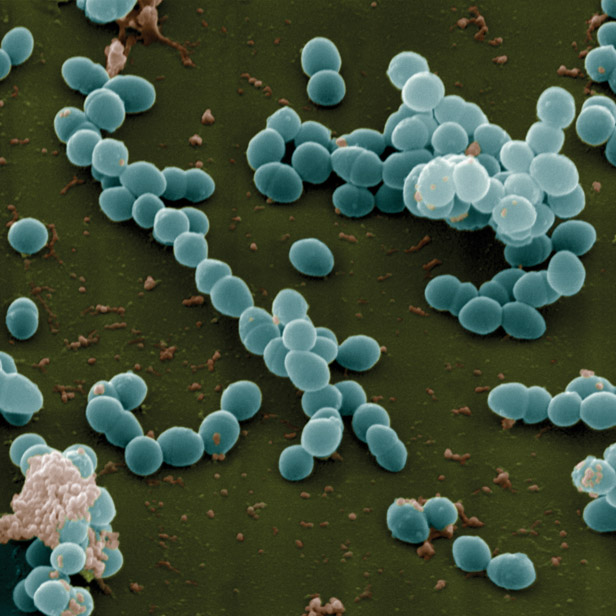 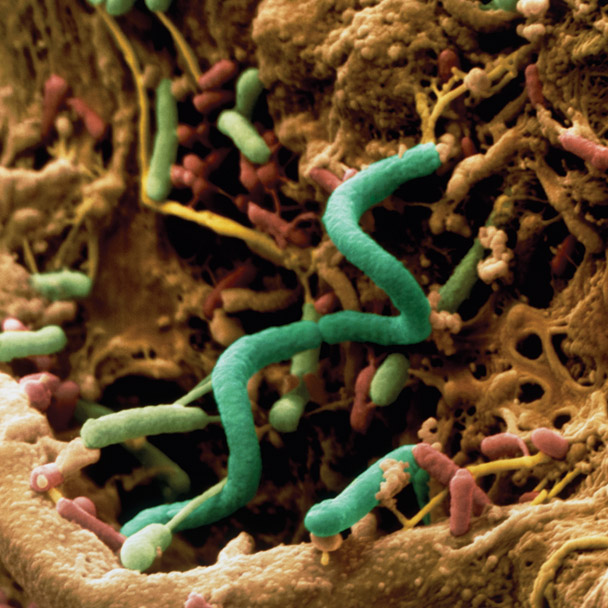 Lactobacilli: rod-shaped
Spirochaeta: spiral
Enterococci: spherical
Bacteria and archaea are structurally similar but have different molecular characteristics.
Bacteria commonly come in three forms. 
rod-shaped, called bacilli
spiral, called spirilla or spirochetes
spherical, called cocci
Archaea have many shapes.
pili
plasmamembrance
flagellum
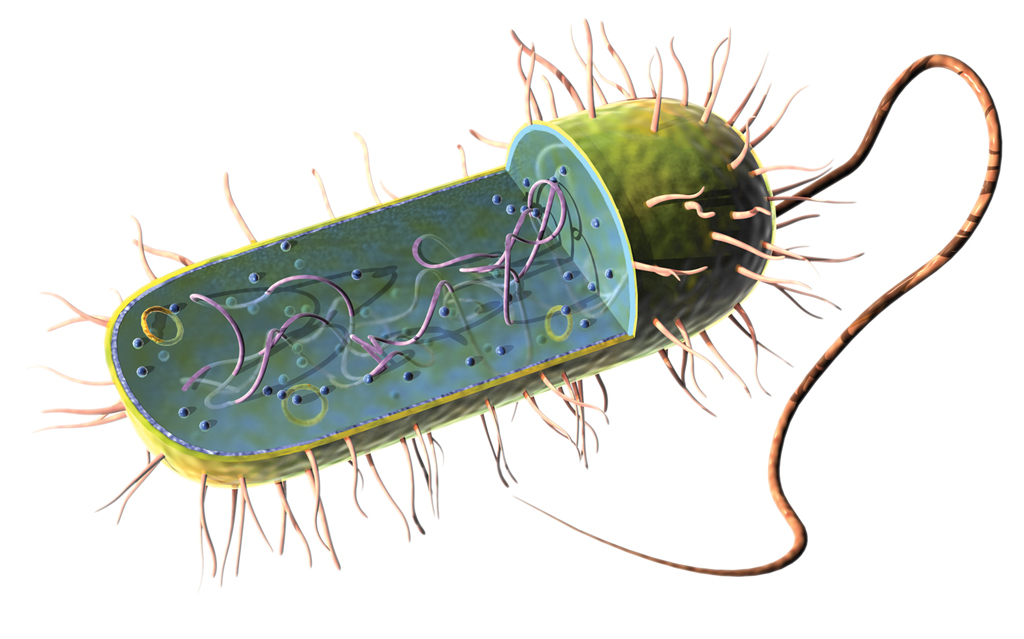 chromosome
cell wall
plasmid
This diagram shows the typical structure of a prokaryote. Archaea and bacteria look very similar, although they have important molecular differences.
Bacteria and archaea have similar structures.
plasmid 
flagellum 
pili
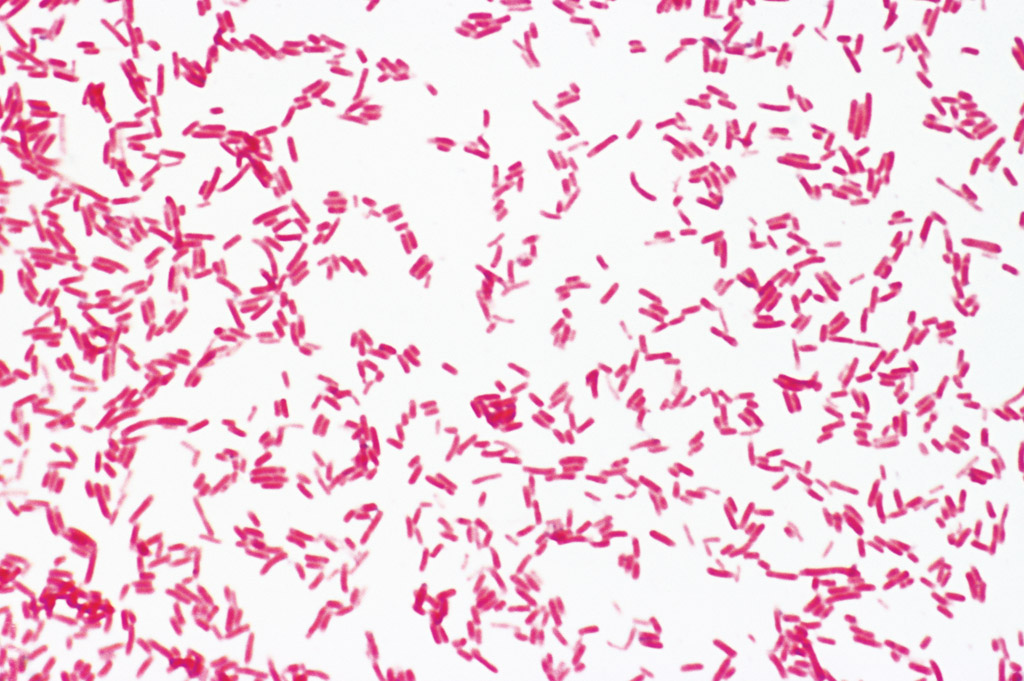 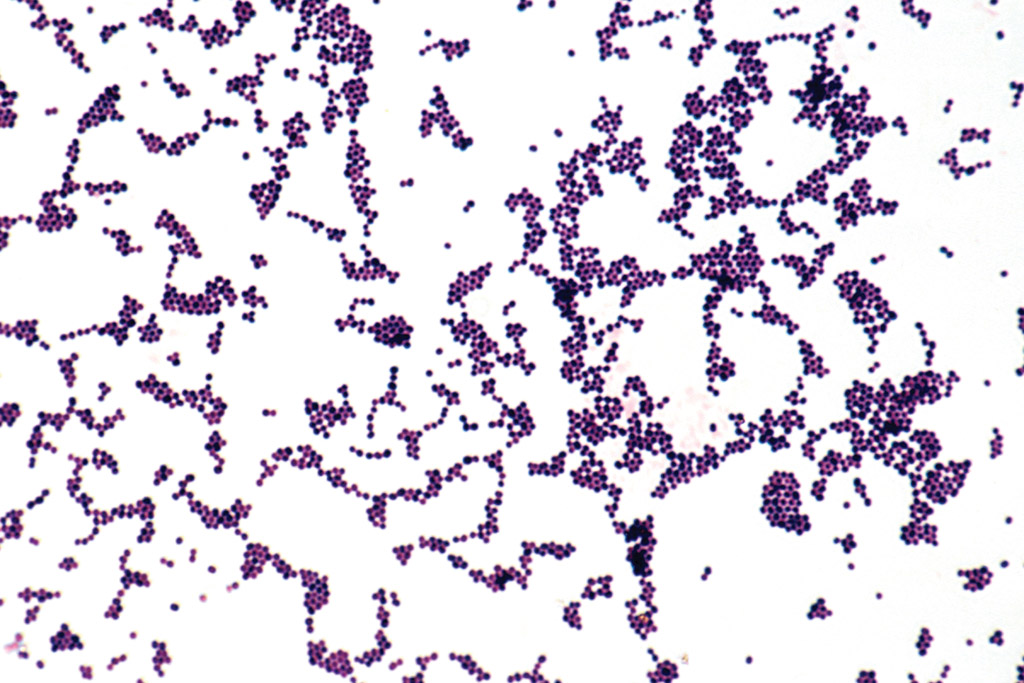 Gram-negative bacteria have a thin layer of peptidoglycan and stain red.
Gram-positive bacteria have a thicker peptidoglycan layer and stain purple.
Gram staining identifies bacteria.
stains polymer peptidoglycan 
gram-positive stains purple, more peptidoglycan 
gram-negative stains pink, less peptidoglycan
3.  How they get their energy
Heterotrophs:  get energy by decomposing other organisms.
Photosynthetic Autotrophs:  make their own energy by converting sunlight into food.
Chemosynthetic autotrophs:  make their own energy by using chemicals around them. (important in agriculture: change nitrogen into a form we can use to make proteins in our bodies)
7
Binary Fission
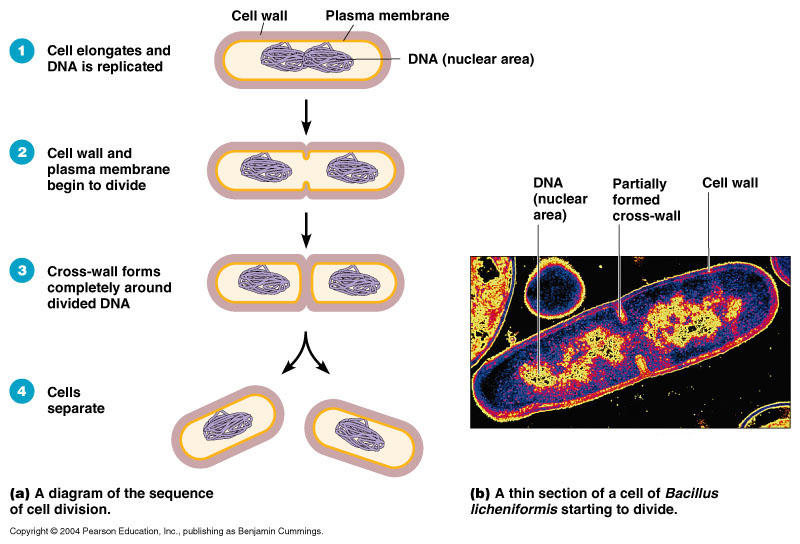 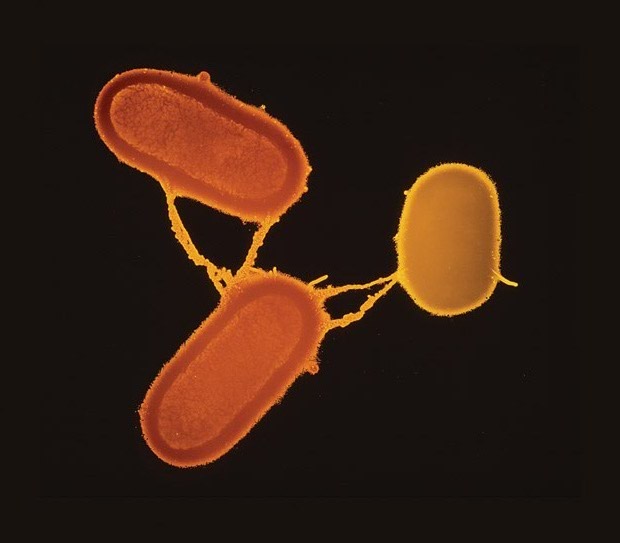 conjugation bridge
TEM; magnification 6000x
Bacteria have various strategies for survival.
Prokaryotes exchange genes during conjugation  swap DNA.
Bacteria may survive by forming endospores  a protective spore that allows the bacterium to survive harsh external environments .